Moon Chapter BSA/OFAC Employee/Volunteer TrainingSeptember 6th, 2023
Presented by:
Jim Vilker  CAMS, NCCO
VP of Professional Services, CU*Answers
Agenda
Intro and a bit about AuditLink
The regulations from a basic perspective
Understanding the Terms and Driving Forces
Board Responsibilities
BSA/OFAC
The Practical Side of Things
What’s Hot
Questions
A Bit About AuditLink
Compliance/fraud/regulation division of CU*Answers
Shared Execution
Shared talent pool for the coop
Consultant for clients and other divisions of the CUSO 
A bit about ACAMS
Regulations…..have ever ask why these exist?
US Patriot Act
An amendment to the BSA incorporates provisions of the USA Patriot Act, which requires every bank to adopt a customer identification program as part of its BSA compliance program.
Under the Bank Secrecy Act (BSA) and related anti-money laundering laws, credit unions must
Establish effective BSA compliance programs
Establish effective customer due diligence systems and monitoring programs
Screen against Office of Foreign Assets Control (OFAC) and other government lists
Establish an effective suspicious activity monitoring and reporting process
Develop risk-based anti-money laundering programs
A Few Definitions
BSA - Bank Secrecy Act
OFAC - Office of Foreign Assets Control
AML - Anti-Money Laundering
SAR - Suspicious Activity Report
CTR - Currency Transaction Report
Structuring - Act of depositing money to avoid reporting
“not to mention FinCen, smurfing, cooko-smurfing, micro-structuring, layering, nesting, correspondent banking…”
[Speaker Notes: We folks in the financial industry sure do love our acronyms]
Money Laundering Defined
Taking criminal proceeds and disguising their illegal source in anticipation of using them to perform legal and illegal activities and consist of three phases
Placement – physical disposal of cash
Layering – separating illicit proceeds from source
Integration – supplying apparent legitimately to illicit wealth through the re-entry of funds into the economy
What changed based upon COVID?
[Speaker Notes: So basically money laundering is a way to make dirty money clean…hence the Laundering of Money.  There are three phases of money laundering. 
Placement example: moving currency and monetary instruments out of the country  
Layering example: converting cash into monetary instruments (which is why you have to keep a monetary instrument log)
Integration example: Front companies.  Ever see Breaking Bad?  His car wash was a front company]
Reporting Requirements
CTR 
for transactions involving cash for greater than $10,000 which occur on the same day on the same account or associated accounts
SAR
Insider abuse by an employee
Violations of law aggregating over $5,000 where a subject can be identified
Violations of law aggregating over $25,000 regardless of a potential subject
Transactions aggregating $5,000 or more that involve potential money laundering or violations of the Bank Secrecy Act
Computer Intrusion
When a financial institution knows that a customer is operating as an unlicensed money services business
Cyber event
[Speaker Notes: There are also three specific marijuana related SARs that we will discuss in a moment]
OFAC Prohibitions
Performing transactions with designated countries, individuals and businesses (not just foreigners)
All accounts identified as ‘restricted’ must be rejected or blocked by the credit union as soon as we have knowledge
Once it has been determined that funds need to be blocked, they must be placed into an interest-bearing account on your books from which only OFAC-authorized debits may be made
Rejected or blocked funds transfers must be reported to OFAC within 10 days
Office of Foreign Assets ControlOFAC
By definition Administers a series of laws that impose economic sanctions against hostile targets to further U.S. foreign policy and national security objectives.
The Important of KYCBased upon Section 326 of US Patriot Act
Know Your Customer (member in our case) has been the main focus of all international AML organizations and governing bodies and focuses on CIP
CIP – Customer Identification Program which includes:
Documentary requirements
Determining the identity
Source of account funding
Anticipated activities
Disclosure requirements
ID requirements
Procedures for high-risk accounts…. EDD
[Speaker Notes: Do your account opening procedures include a CIP card?
EDD – Enhanced Due Diligence]
High Risk Account Types
Currency exchange houses
Money transmitters
Marijuana Related Businesses (hydroponics, dispensaries, grow houses, etc)
Check cashing facilities
Casinos and card clubs
Corporations and financial institutions located in tax and/or bank secrecy havens
Leather-goods stores
Car, boat, and plane dealerships
Pawn brokers
Ship, bus and plane operators
Telemarketers
Broker/dealers
New in 2021.  Antiquities and members operating in some types of crypto
High Risk Account Types
Cash-intensive businesses, such as convenience stores, restaurants, retail stores and parking garages
Professional service providers (lawyers, accountants, investment brokers, doctors, realtors)
Used auto or truck dealers and machine parts manufacturers
Travel agencies
Jewel, gem and precious metal dealers…new…..antiquities 
Import/export companies
Antiquities
[Speaker Notes: Most of these will pertain to your corporate members but for Natural Person, are you asking occupation? 
The FFIEC BSA Info Base has a customer due diligence guidance of what should be included in your policies, procedures and processes.]
What is the Board of Directors Responsibilities?
Approve AML/OFAC Policies
The importance of a risk assessment
Appoint a BSA/OFAC Compliance Officer
Have an independent audit performed on a 12 to 18 month cycle
Ensure that audit or exam deficiencies are addressed
[Speaker Notes: You are ultimately responsible for…]
Risk Assessment
The entire credit union BSA/OFAC process is based upon the risk assessment.  It should be updated every 12 to 18 months or when there are significant changes to the credit unions:
Geography
Product or Service Structure
Member Type (in this case field of membership)
A new emphasis is on how we control, mitigate, and understand residual risk
[Speaker Notes: Two ultimate types of risks addressed in BSA.  Inherent Risk represents the amount of risk that exists in the absence of controls.  Residual risk is the amount of risk that remains after controls are accounted for.   Make sure the risk assessment identifies the risk left over once the Inherent risk is identified.]
On to the Practical
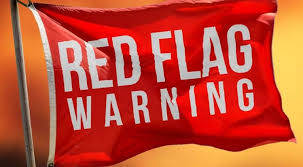 Account Opening Red Flags
Member cannot produce government issued ID?
Member’s address is not close to the office in which the account is opened?
Member openly states there will be problems with verifying identity
Member asks about CTR reporting requirements?
Member seems nervous when asked about occupation or the fact that you are going to pull credit report?
Member asks about holds requirement on checks?
Let’s talk about MAP/MOP…… rise in synthetic identities
Red Flags To Pay Attention Too
That message….. Had transactions same day
That message….. Welcome new member
Date account was opened
Member has been in numerous times to purchase monetary instruments with cash (integration)
Someone other than member is depositing cash into the account (placement)
Member transacts business on multiple accounts (placement)
Transactional Red Flags
Member comes in with a check
Drawn on a casino (placement)
Drawn on the credit union which was recently issued to the member (layering)
Drawn by a company that is out of area…payroll
Does not meet the credit union guidelines relating to negotiating the draft
Member has just enough in account that you cash the check
When in doubt deposit check
Transactional Red Flags
Shared branching transactions are problematic  Why?
Normally not familiar with member
Think about the activity that is taking place
Cashing low dollar checks with low dollar savings
Casino
Cashing checks made out to non-member from members credit union
High dollar cash transactions
Transfers to multiple unrelated accounts
Transaction being performed by someone not associated with account
Interactive Red Flags
Phone interaction
Member requests a change in personal information…. What about e-mail address
Stop and just before making that change look at the account… does it pass the sniff test….recent bill pay enrollment as an example
Interactive Red Flags
Member is not asking for something to be done such as a transaction… maybe just inquiry
Stop and question if you are being socially engineered
What are the signs and what do we know has happened…. The $100k wire… EasyPay fraud
Verification of information that leads to divulging other information
Frequently calls same person to gain confidence
Watching accounts
What’s Hot
MRB’s
Crypto
Elderly/Vulnerable scams and exploitation
Active monitoring of high risk accounts
Synthetic identities
Account take over 
Pig Butchering
Elderly Abuse
Tell tale signs include
Abrupt increases in withdrawals; new spending patterns following the addition of a new authorized user; atypical ATM withdrawals; unusual gaps in check numbers.
Identity theft and coercion: 
Address changes followed by account changes; new third party speaking for the older adult; older consumer is confused by or unaware of account changes; requests to send account statements to a third party’s address. 
Older consumer appears newly distressed, unkempt, or unhygienic; older consumer mentions lottery or sweepstakes opportunities or winnings; older adult inquires about international wire transfers.
Active Monitoring to Uncover High Risk Accounts
Hot button of examiners
Based upon the gravitation of MSB’s
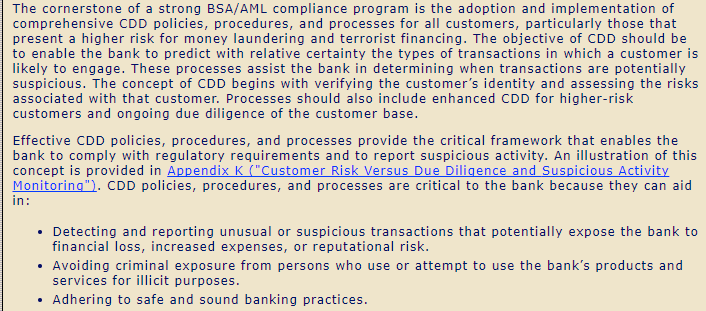 [Speaker Notes: This screen shot is also from the FFIEC BSA info base
It stresses on the importance of having a strong BSA compliance program in place]
Questions?
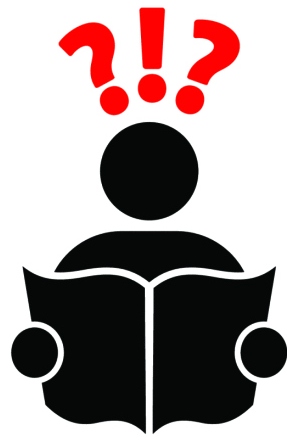 Legal Disclaimer
The information contained in this document does not constitute legal advice.  We make no claims, promises or guarantees about the accuracy, completeness, or adequacy of the information contained in this email.  You should retain and rely on your own legal counsel, and nothing herein should be considered a substitute for the advice of competent legal counsel. These materials are intended, but not promised or guaranteed to be current, complete, or up-to-date and should in no way be taken as an indication of future results.  All information is provided "as is", with no guarantee of completeness, accuracy, timeliness or of the results obtained from the use of this information, and without warranty of any kind, express or implied, including, but not limited to warranties of performance, merchantability and fitness for a particular purpose. In no event will CU*Answers, its related partnerships or corporations, or the partners, agents or employees thereof be liable to you or anyone else for any decision made or action taken in reliance on the information provided or for any consequential, special or similar damages, even if advised of the possibility of such damages.